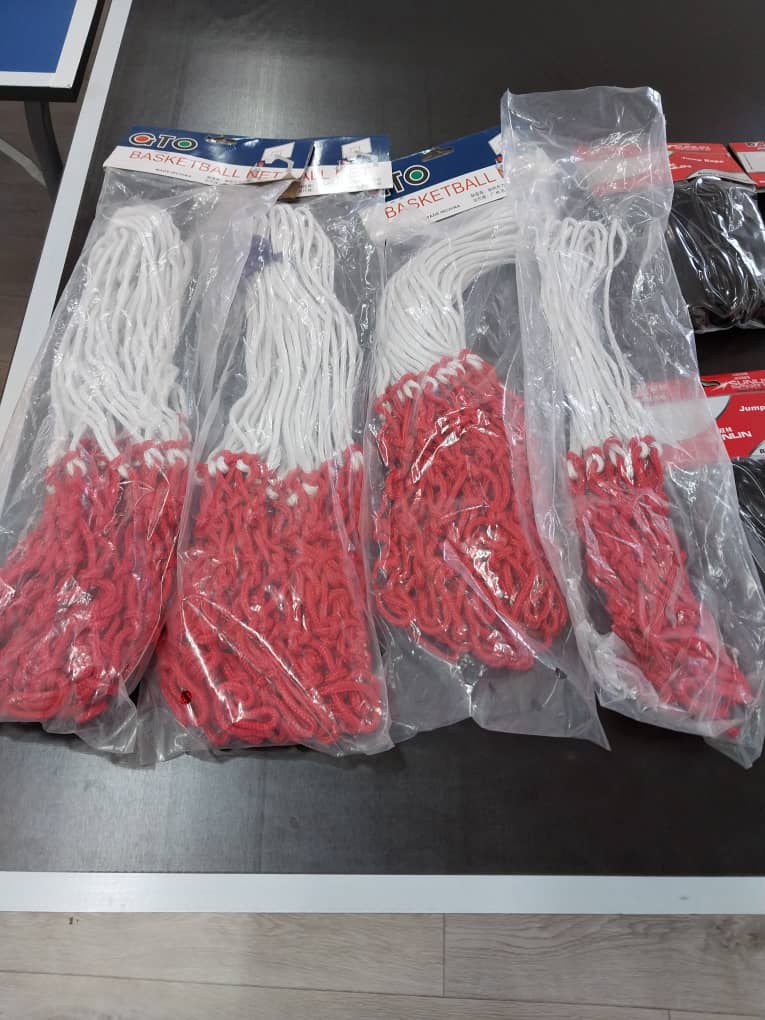 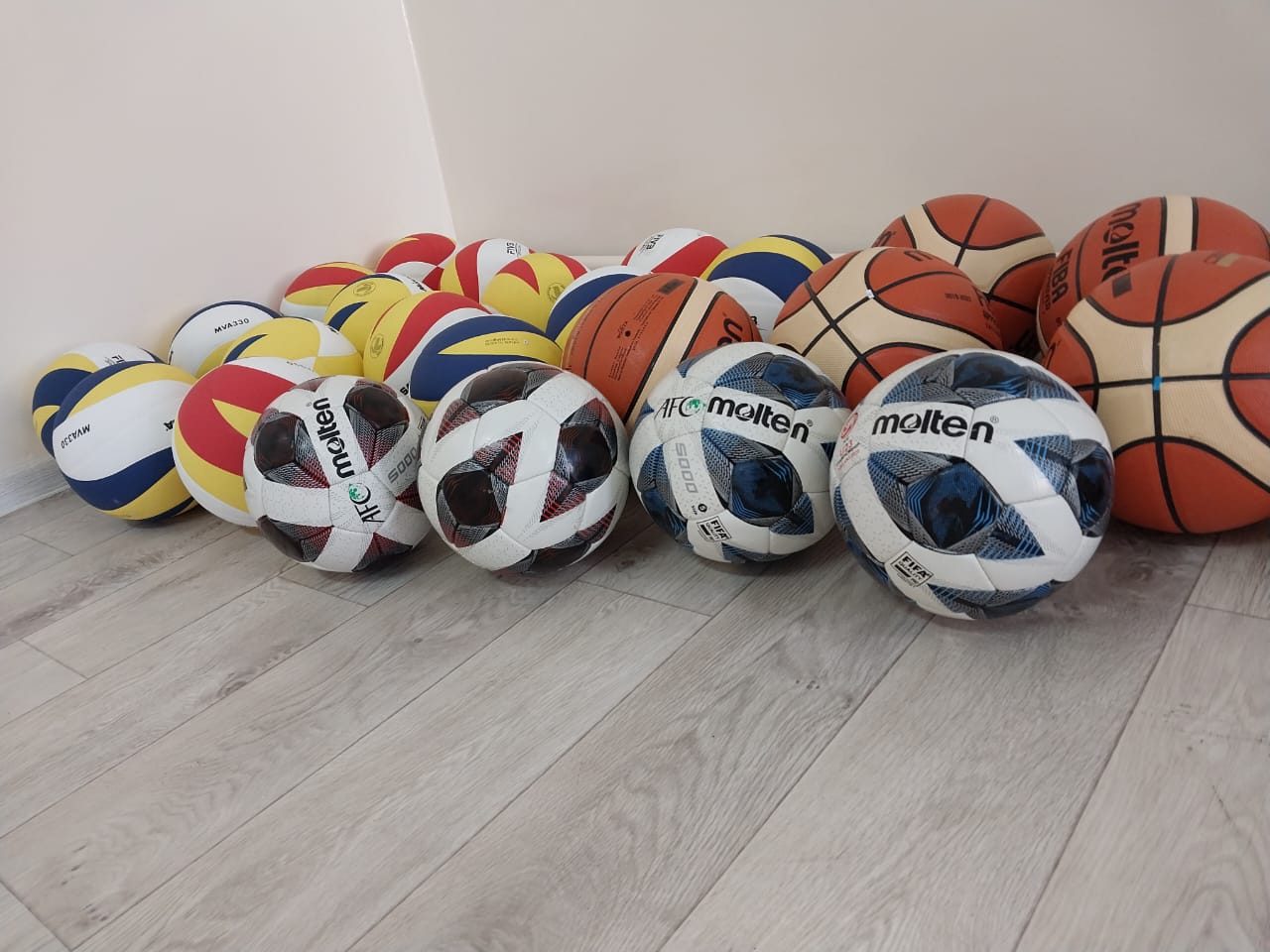 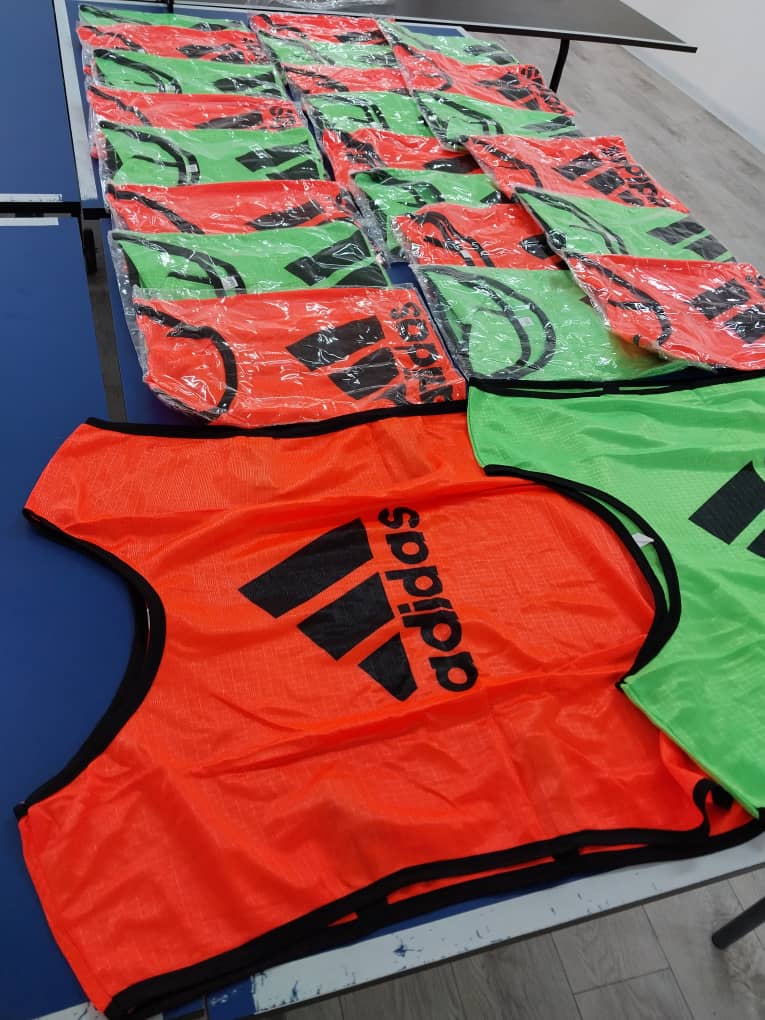 Спортивные товары (мячи баскетбольные 15 шт., мячи волейбольные - 15 шт., футбольные мячи, сетка баскетбольная 4 шт., футбольные манишки 24 шт.)
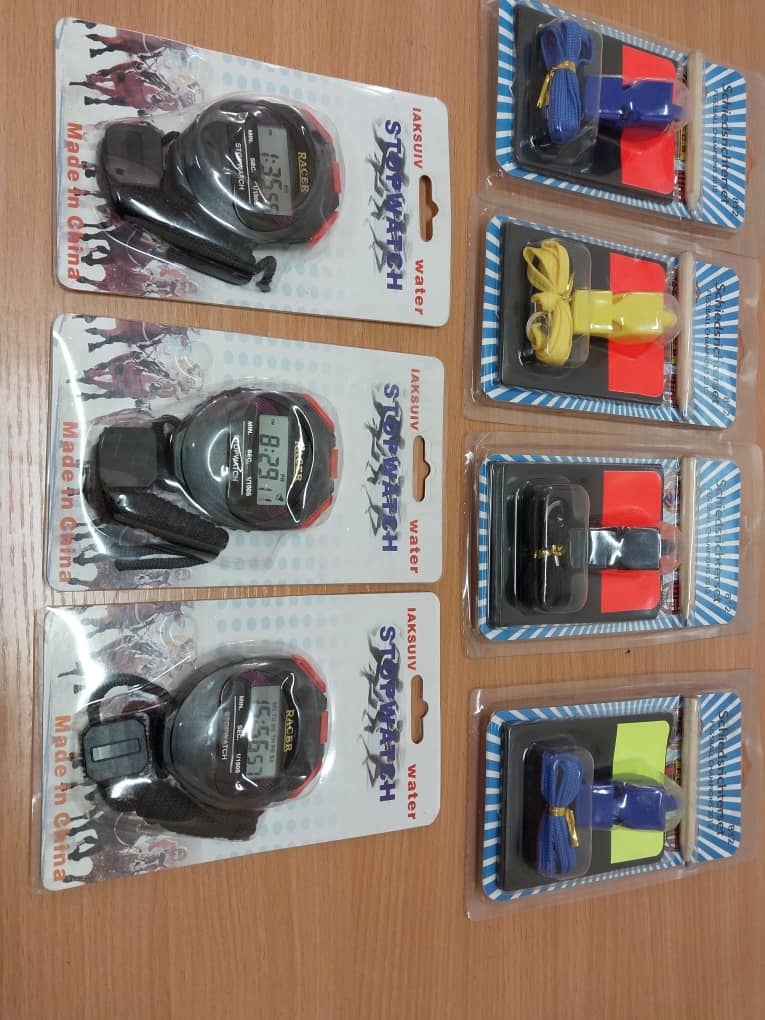 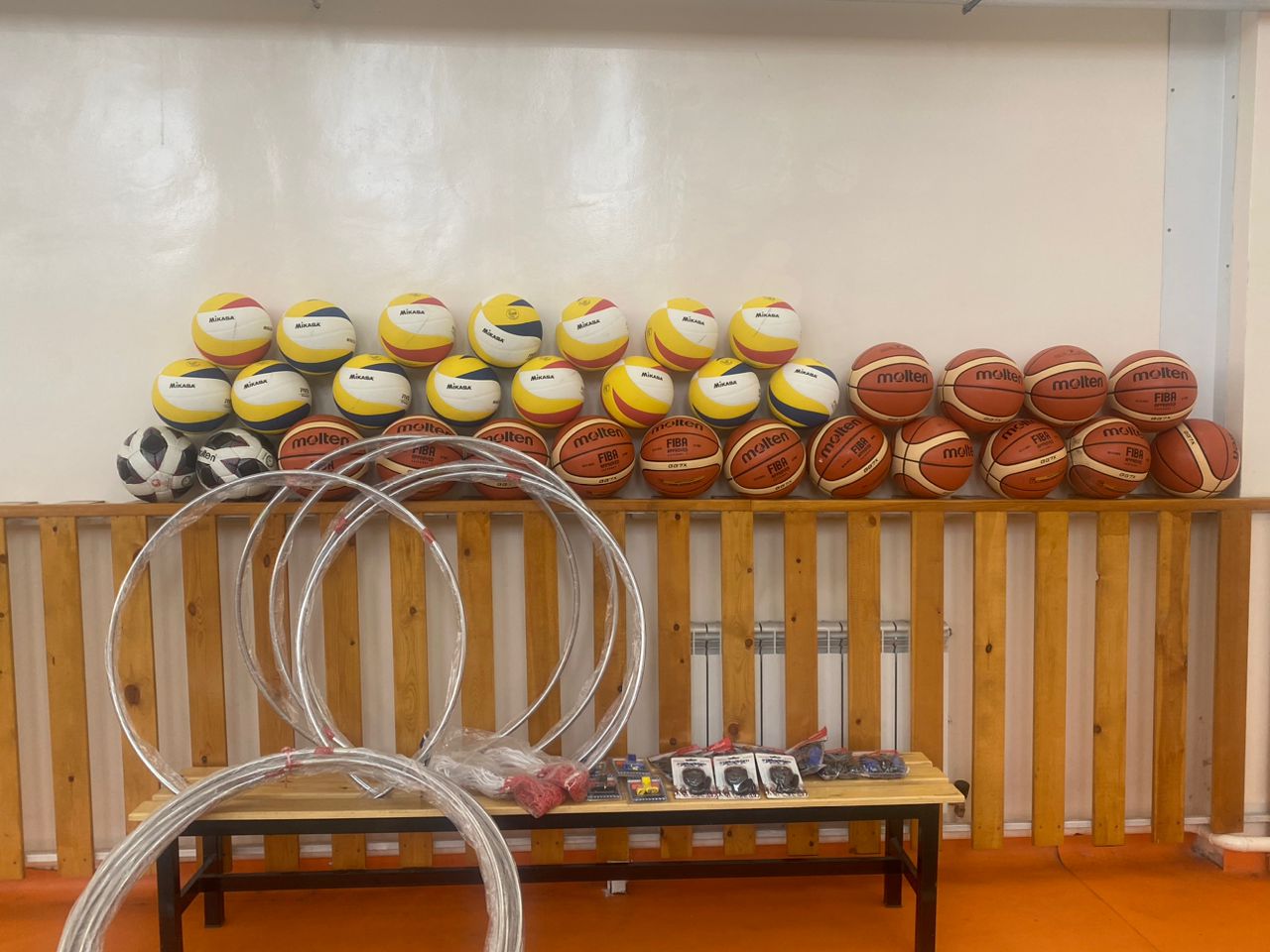 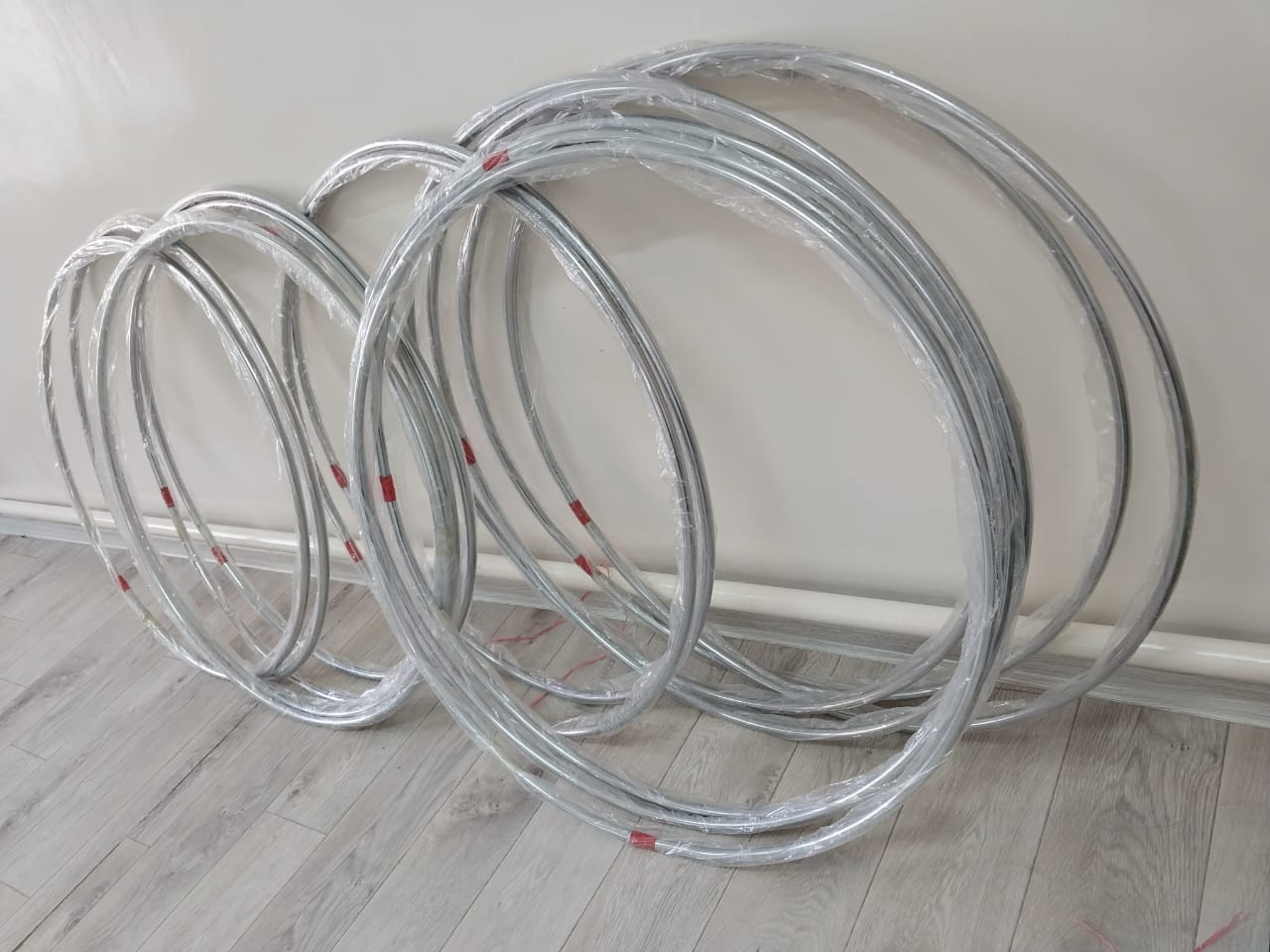 Спортивные товары (судейский свисток 4 шт., обручи 15 шт., секундомер 4 шт)
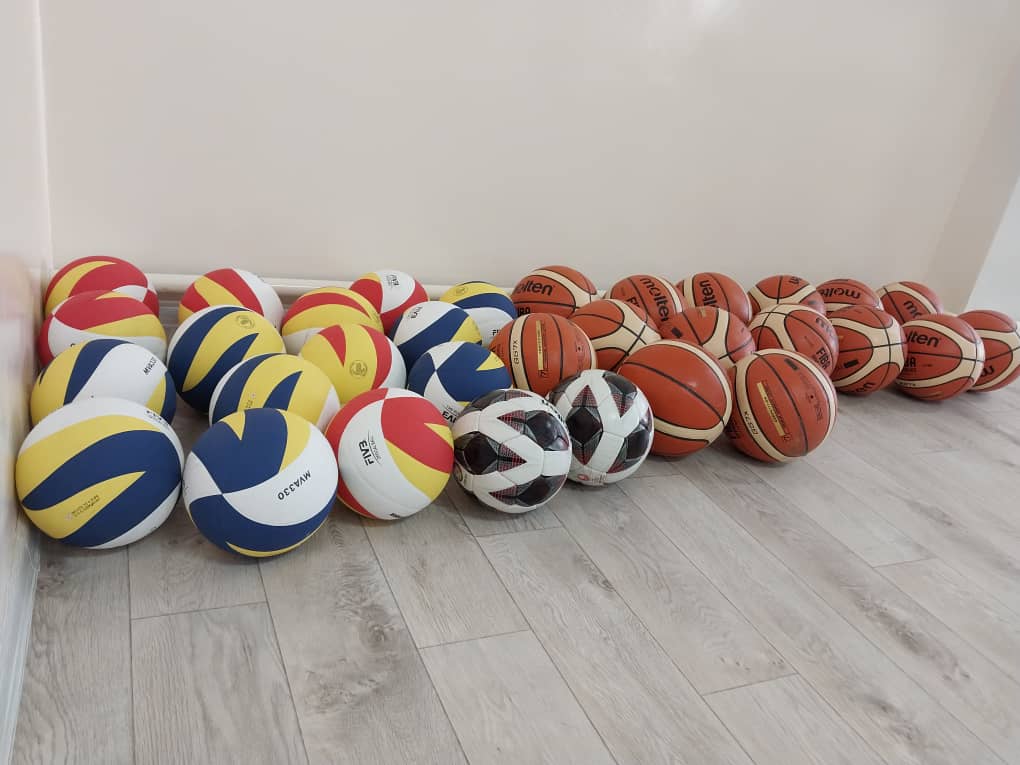 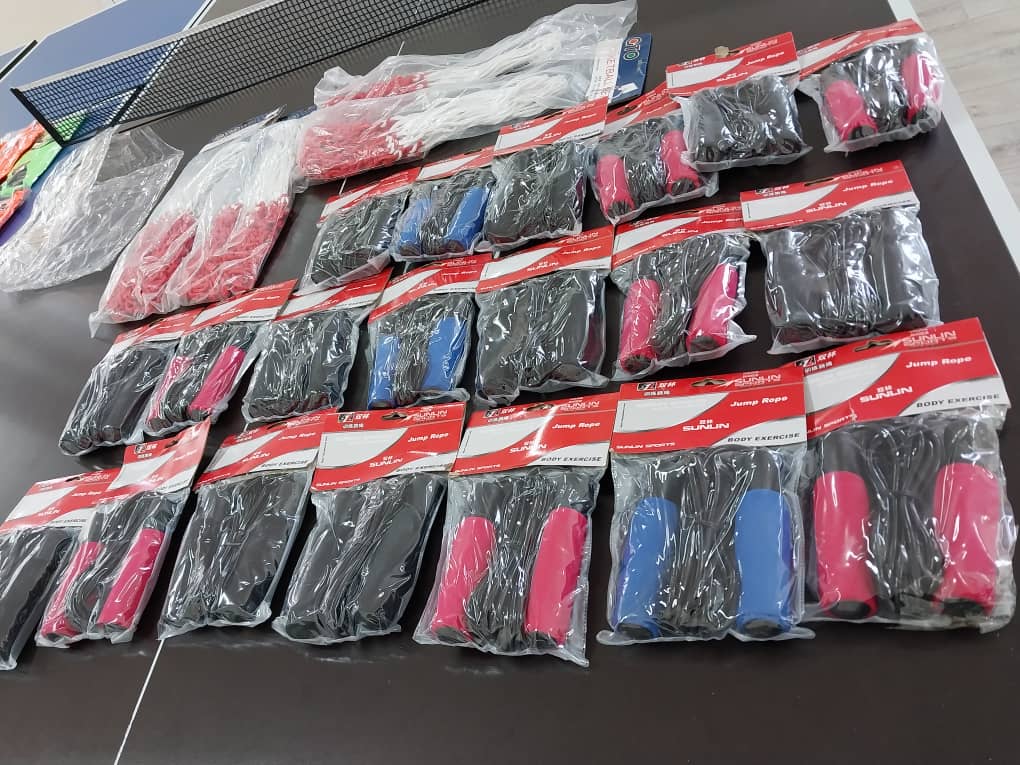 Спортивные товары (скакалки 20 шт., насос 1 шт)
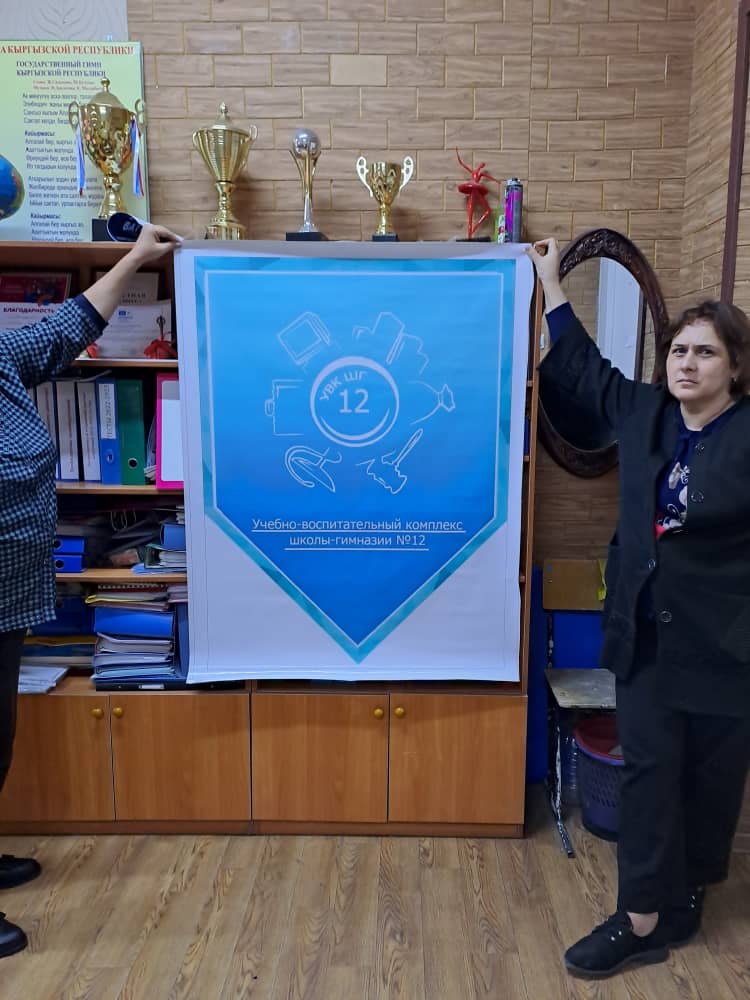 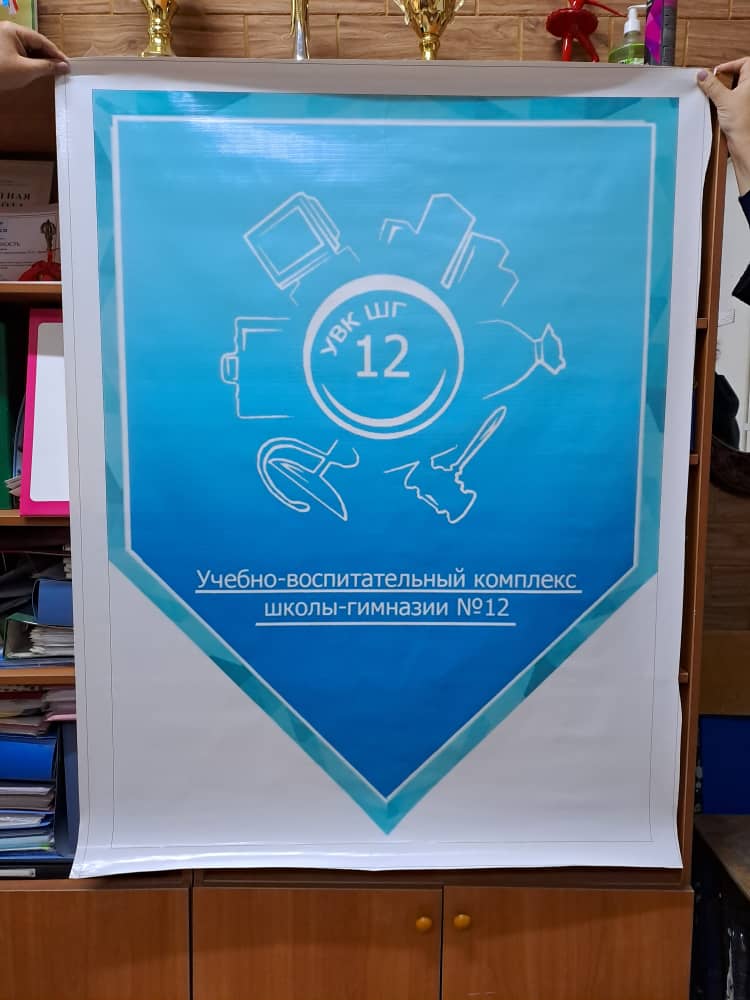 Эмблема школы для представления школы на конкурсах
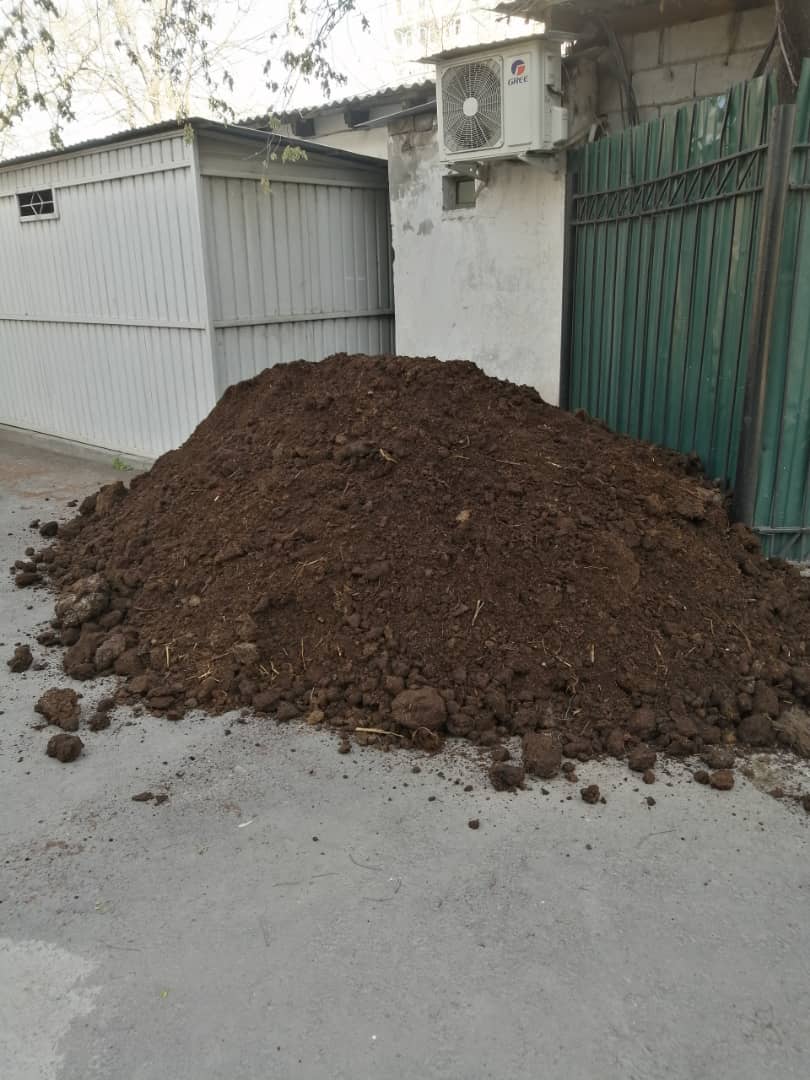 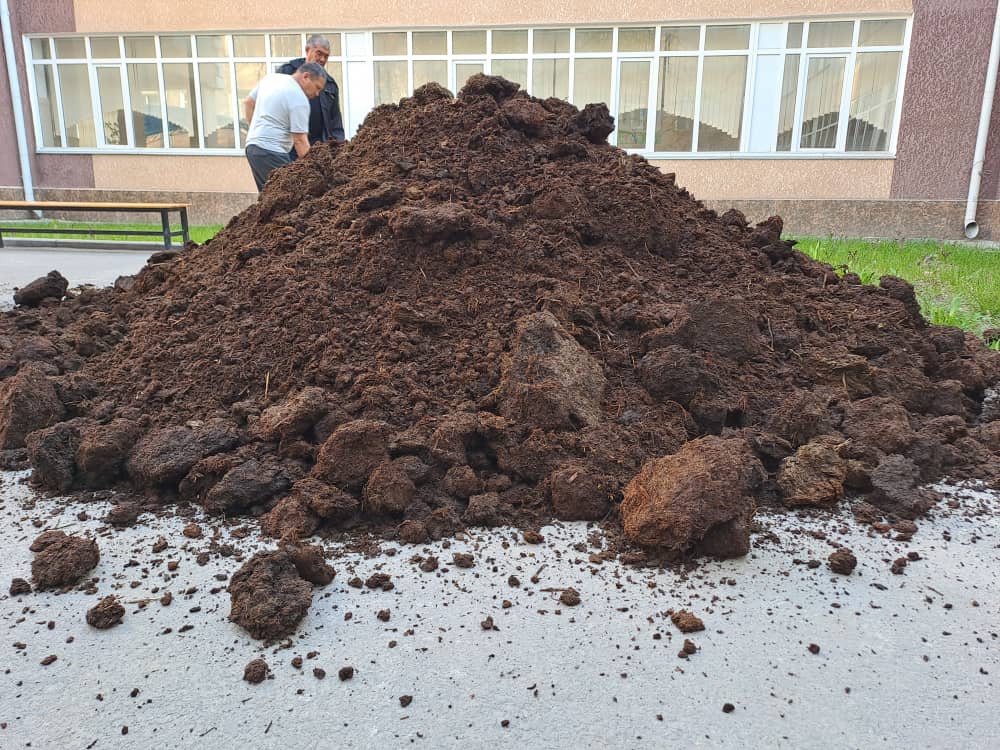 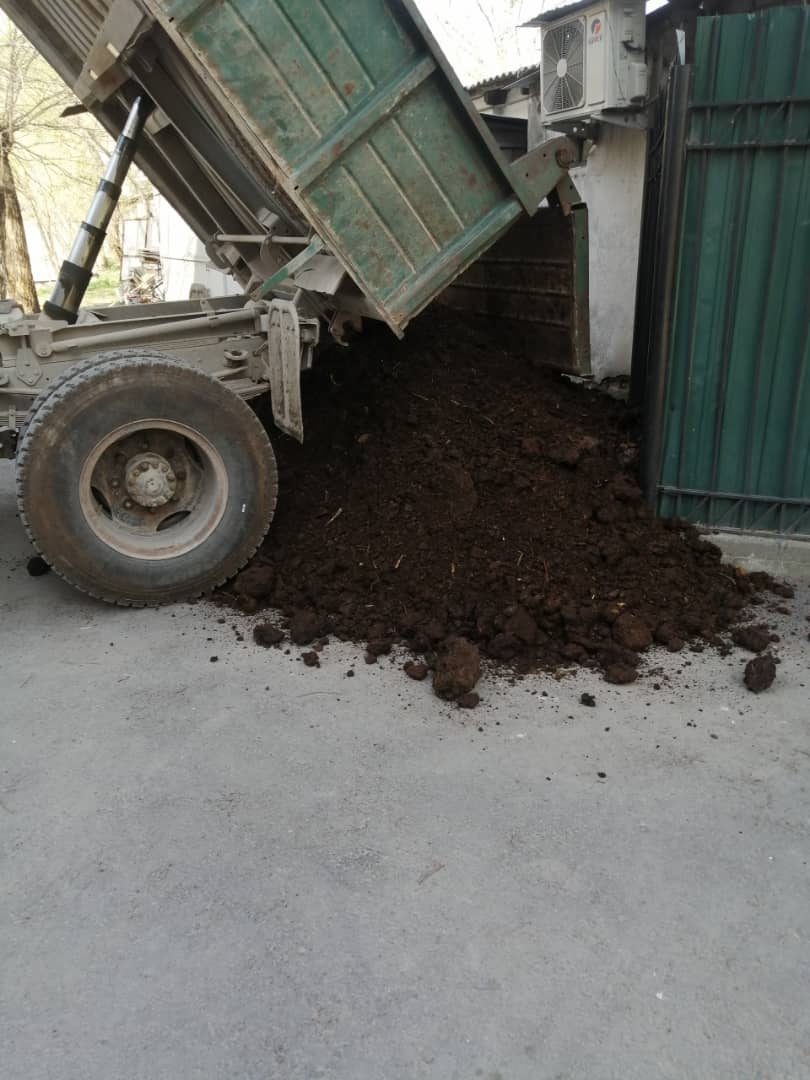 Грунт для газонов, удобрения деревьев и  растений на  территории школы 4 машины
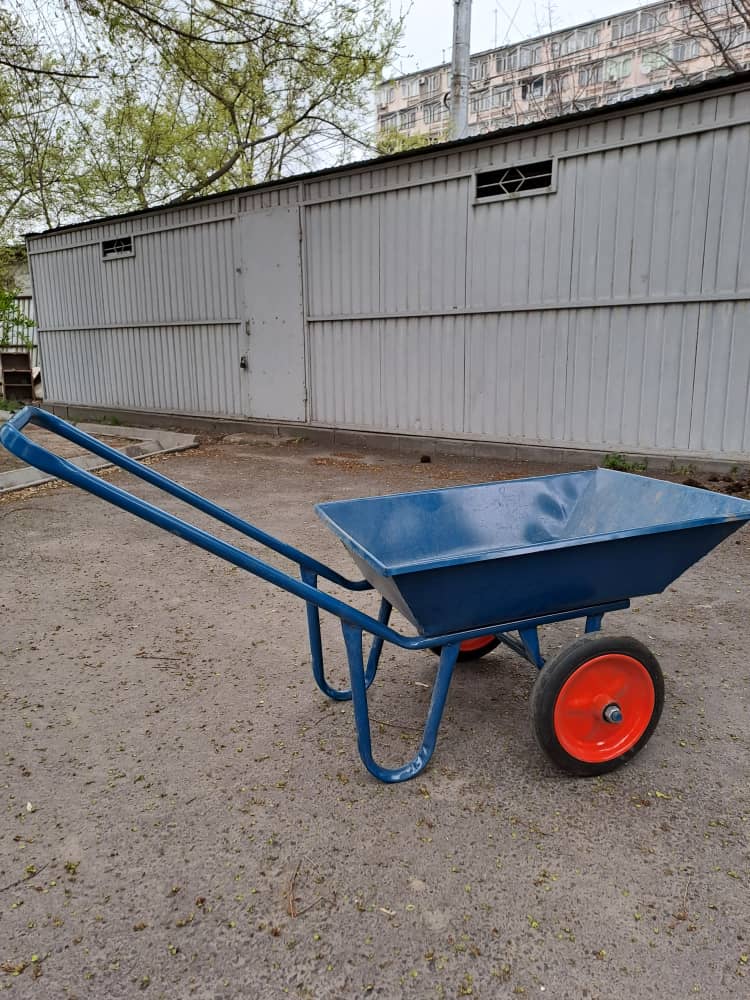 Тележка для хозяйственных нужд
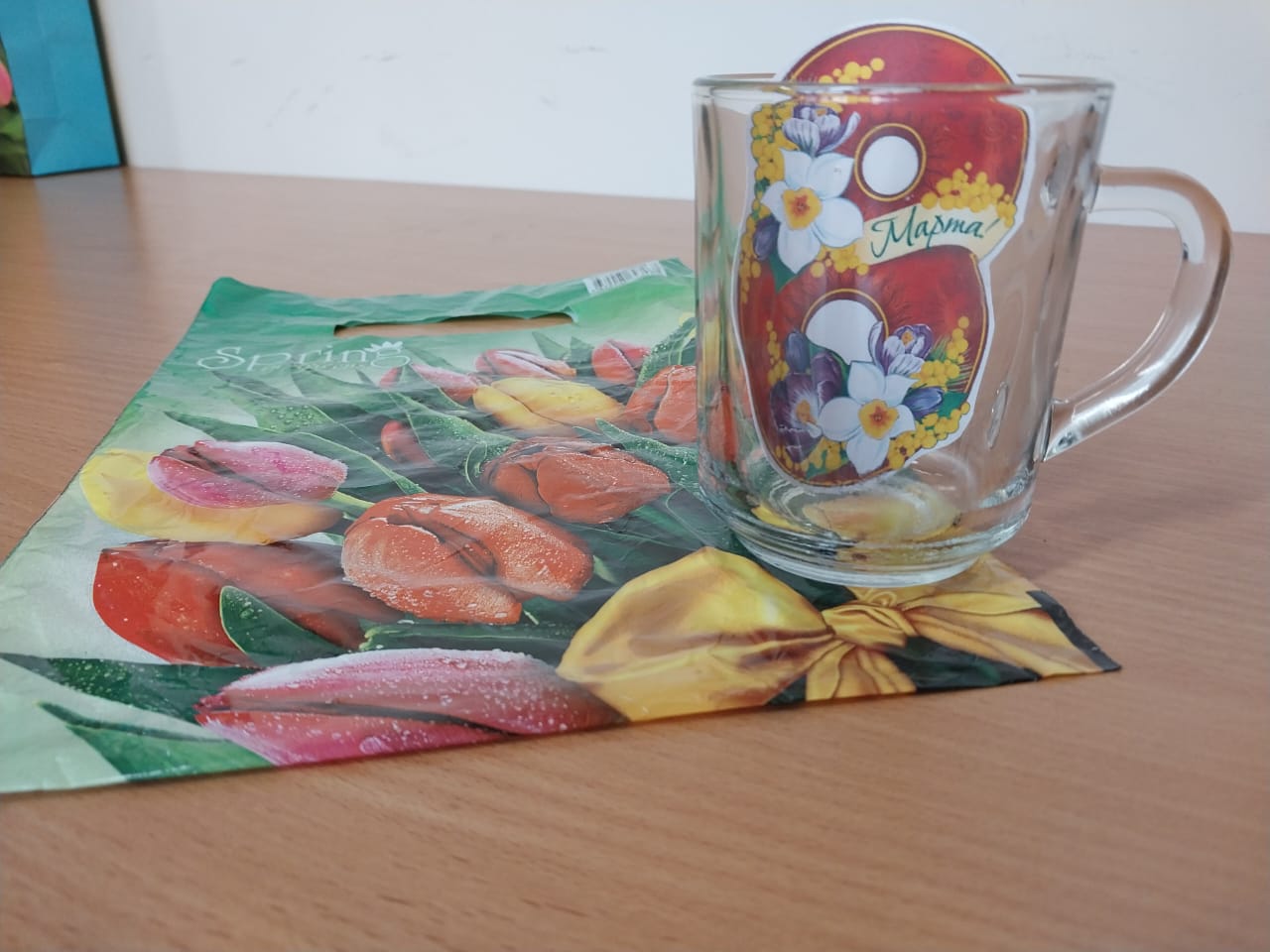 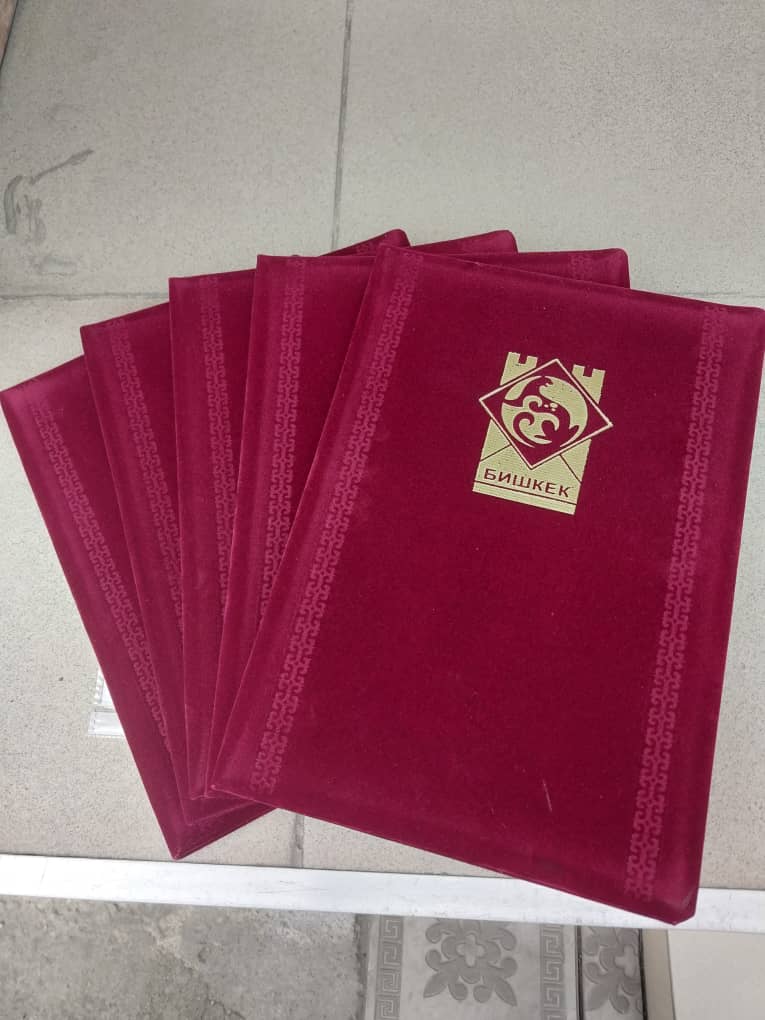 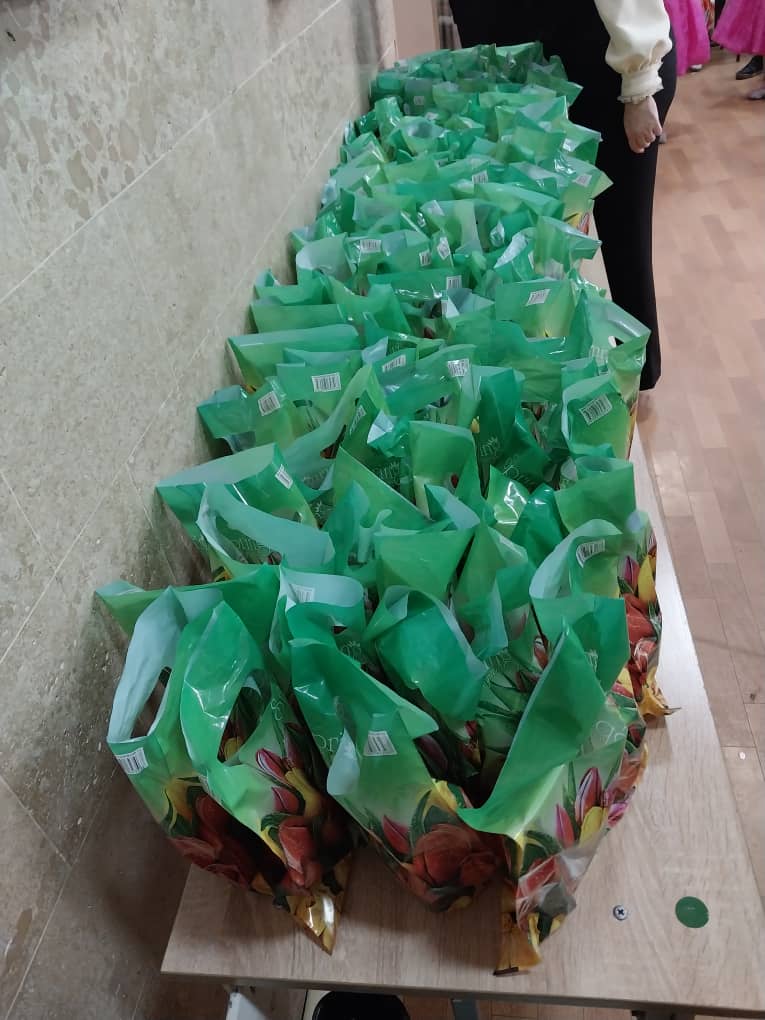 Памятные подарки и награждение учителей памятными грамотами к 8 Марта и 23 Февраля
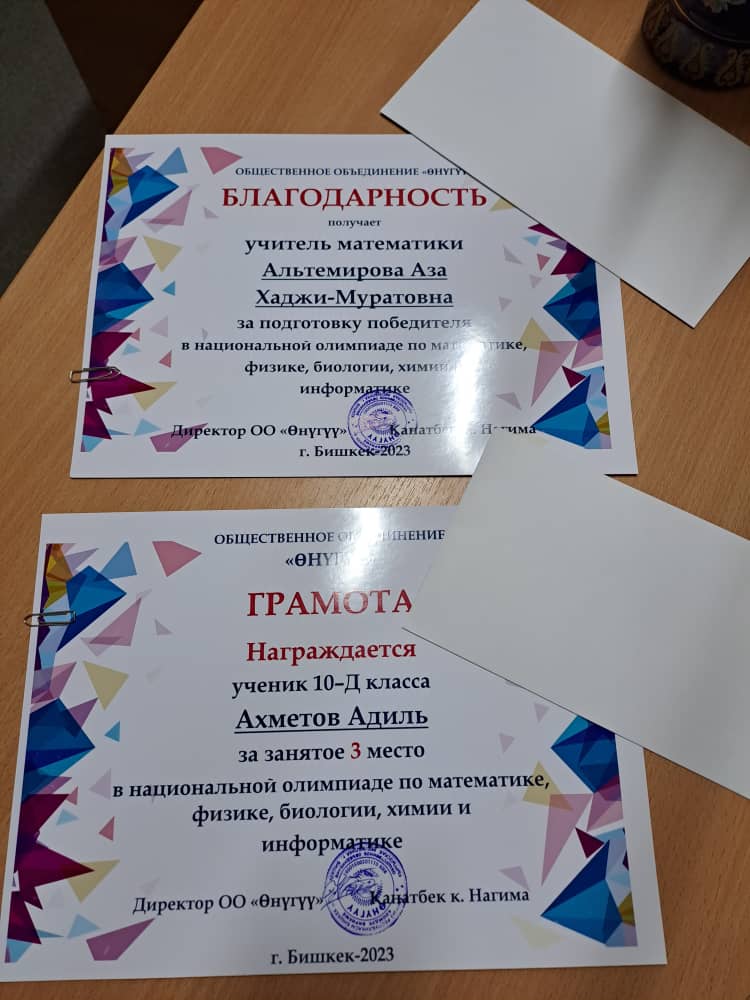 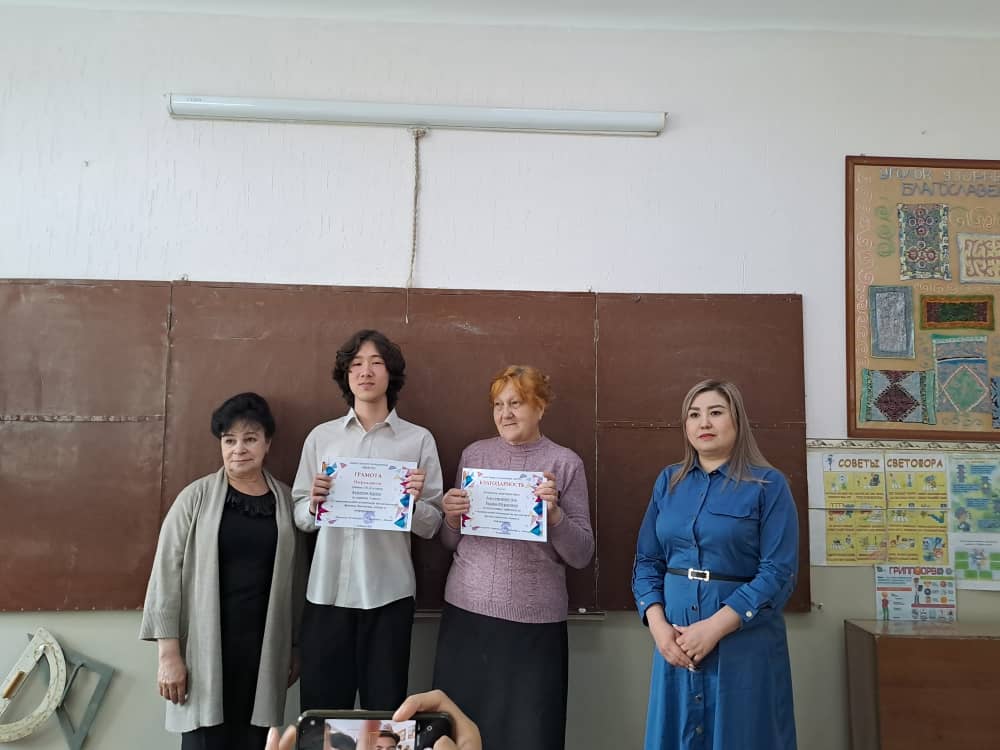 Награждение призера Национальной  Олимпиады и учителя денежным вознаграждением
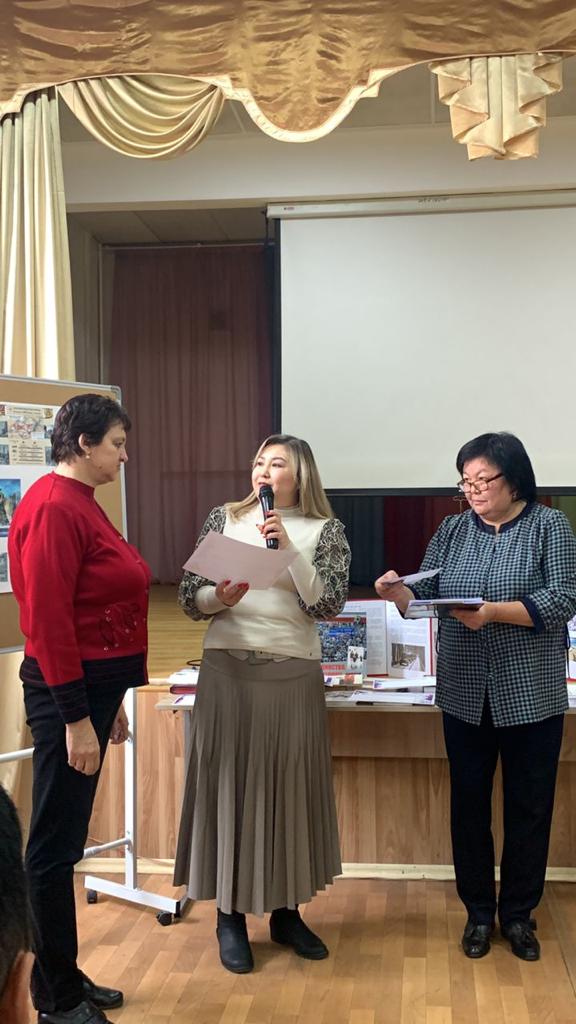 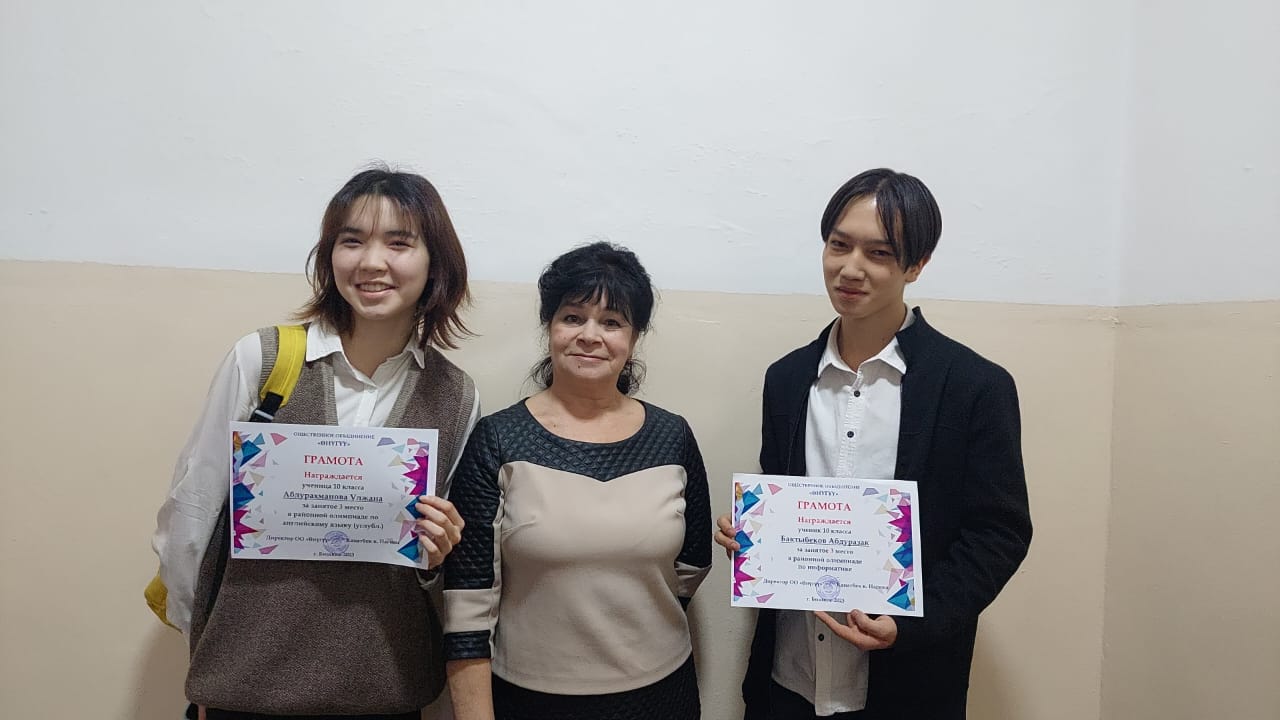 Награждение призеров районной олимпиады и учителей денежным вознаграждением, включая подоходный налог
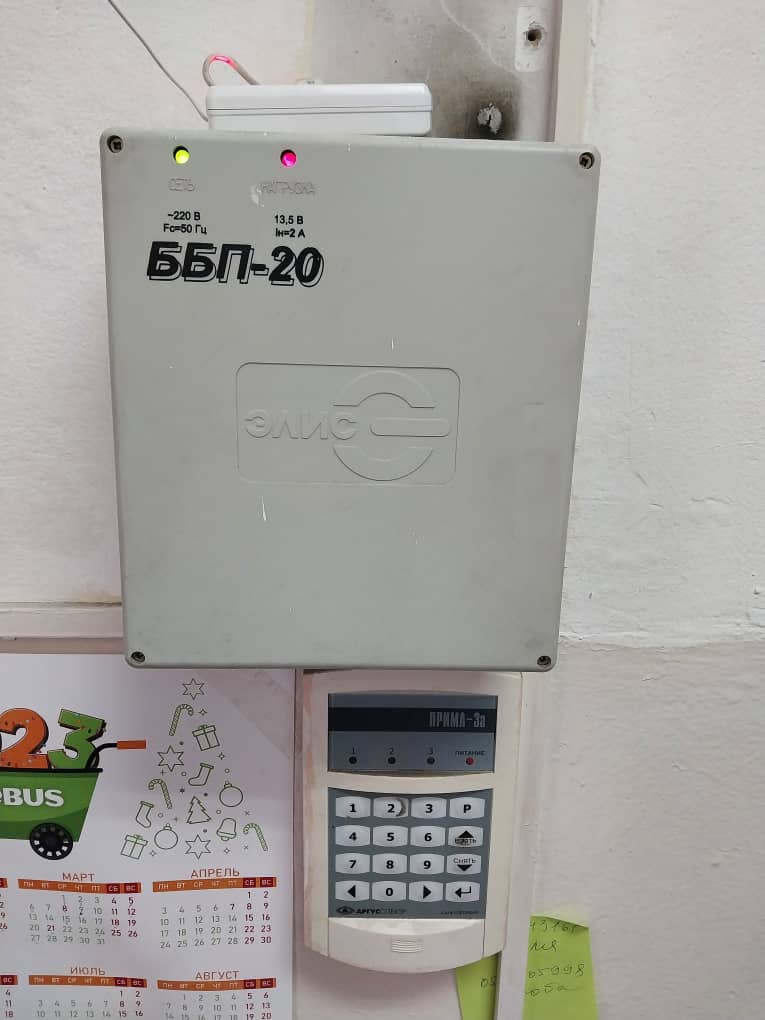 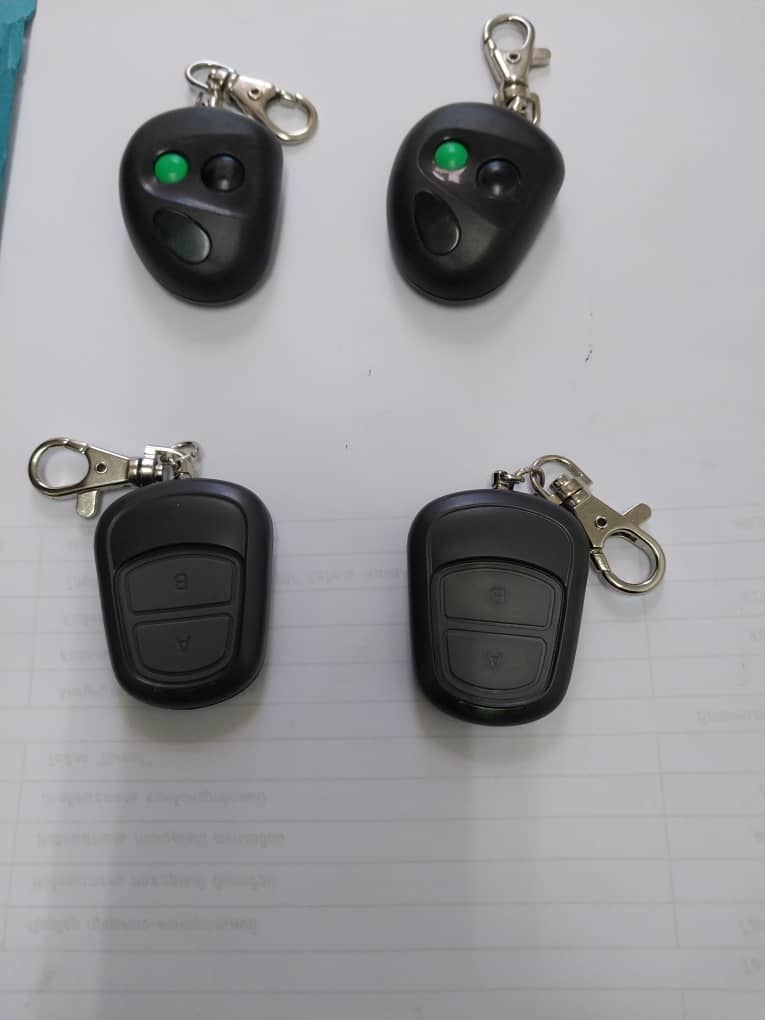 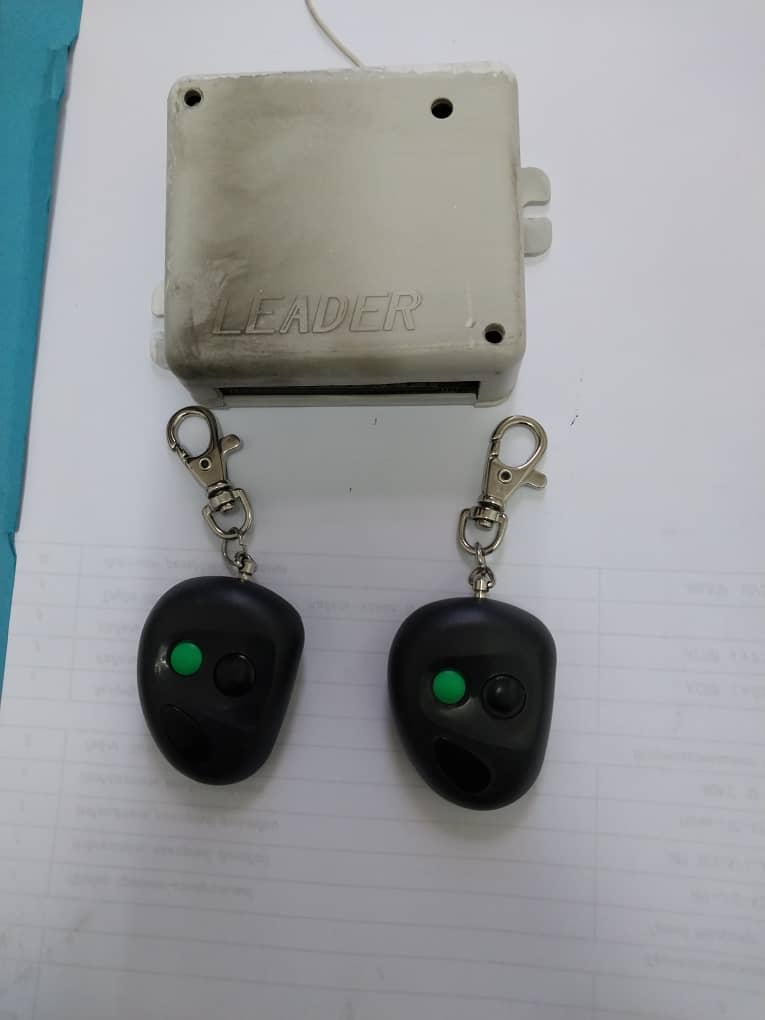 Комплект для тревожной сигнализации